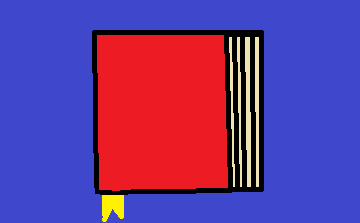 Fore my mother I weal bay in the new phone.
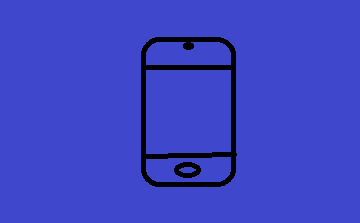 Fore my father I weal bay in the car.
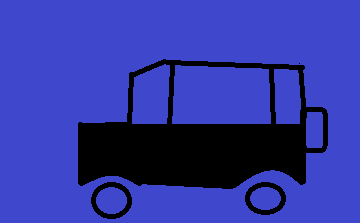 Fore my brother I weal bay in the ball.
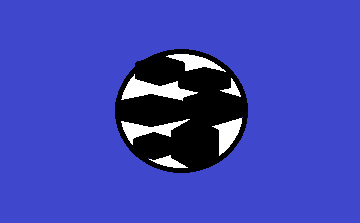 Fore my sisther I weal bay in the new kosmetik.
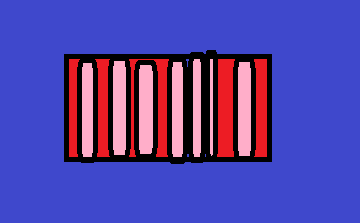